КНИГИ ДЛЯ ЧТЕНИЯ ДЕТЯМ 2-3 ЛЕТ
Составила
Воспитатель 
ГБОУ Школа №1151
Бурова Т.Н.
ПОТЕШКИ
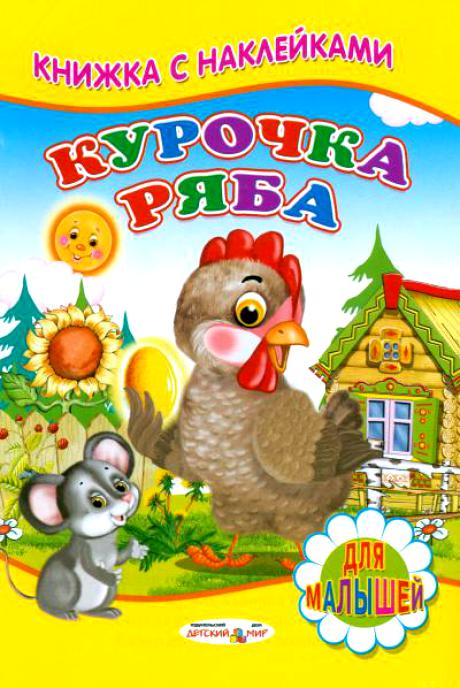 Русская народная сказка«КУРОЧКА РЯБА»
Русская народная сказка «КОЛОБОК»
Русская народная сказка «ТЕРЕМОК»
Русская народная сказка «МАША И МЕДВЕДЬ»
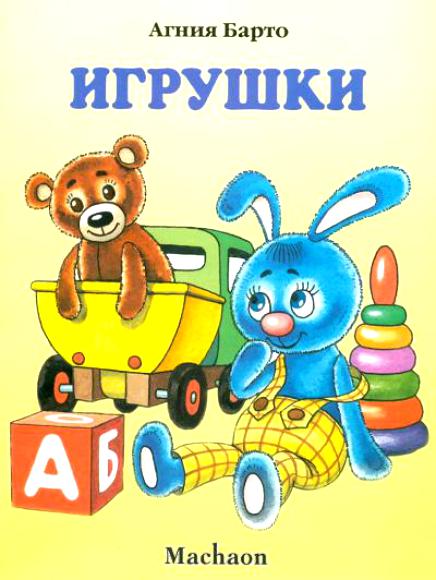 А.Л.БАРТО «ИГРУШКИ»
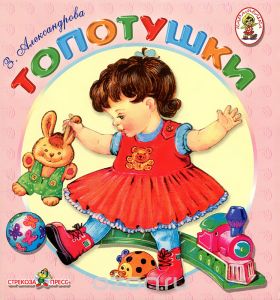 З.АЛЕКСАНДРОВАСТИХИ
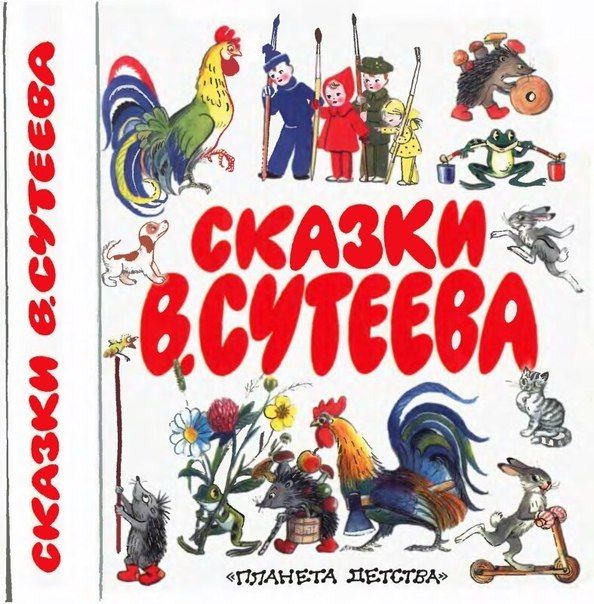 В.СУТЕЕВ«СКАЗКИ»
К.И.ЧУКОВСКИЙ «СКАЗКИ»